Educology for Systemic Change
Theodore Frick
Professor Emeritus, Department of Instructional Systems Technology
Indiana University Bloomington

Kenneth Thompson
Independent Researcher, Systems Predictive Technologies, Columbus, OH
The Problem:  No Adequate Theory
K-12 schools under increasing pressure with NCLB (No Child Left Behind)
Failing schools have real incentive to change
Question is:  Change what?
Attempts to change will be trial and error if no valid theory
What we need is good theory
For good theory, we need educology!
Educology for Systemic Change
November 6, 2015
2
Bridge Analogy
Consider an old bridge that is failing
Structurally weak
Too few lanes for traffic
Traffic increasing
If not fixed, will collapse:  vehicles plunge into river
Would we build a new bridge by trial and error?
Would we let politicians do it?
Educology for Systemic Change
November 6, 2015
3
Bridge Analogy Cont’d
No, we would not build a bridge by trial and error!
Politicians have already implemented laws/policies that are harming students and their teachers.  E.g., by:
Creating teacher shortages and decreased enrollments in teacher education programs across the U.S.
Mandating too many very expensive unnecessary standardized tests.
Driving students away from public schools into private schools.
Creating unfair and unjust teacher evaluation requirements.
Failing to show any significant improvements in student learning as measured by standardized tests.
Driving good teachers away from public schools due to teacher-bashing in the media.
Educology for Systemic Change
November 6, 2015
4
Bridge Analogy Cont’d
Modern engineers use proven scientific theories:  Newtonian physics, classical mechanics, statics, structural engineering
But in education, we are attempting to change systems largely by trial and error, i.e., trying solutions not based on educology.
Educology for Systemic Change
November 6, 2015
5
We Need Educational Systems Theory
Lewin:  “There is nothing so practical as good theory.”
We have theories of:
Instruction
Learning
Pedagogy, e.g., Montessori method
We have no educational systems theory
Educology for Systemic Change
November 6, 2015
6
We need educology to create new theory
What is educology?  Knowledge of education.  See educology website.  







Currently ranked 2nd in the world in Google search for ‘educology’ (after Wikipedia entry)
View website and illustrate definitions of terms necessary for educational systems theory development
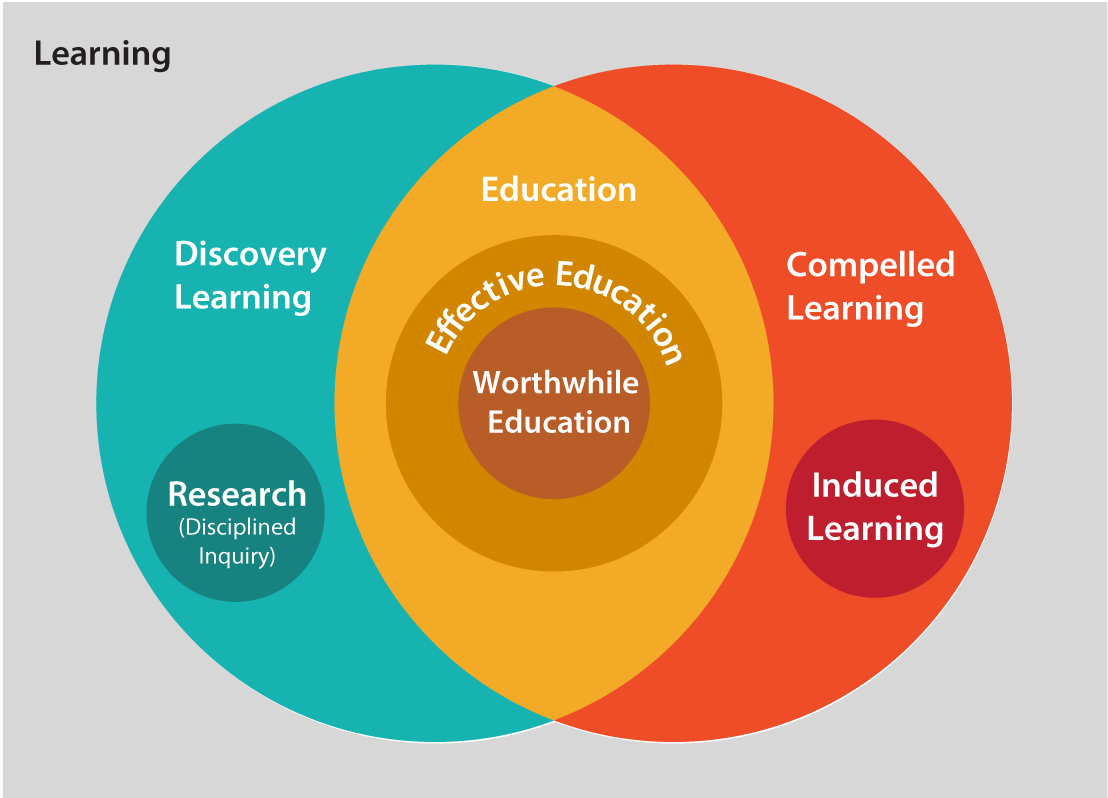 Educology for Systemic Change
November 6, 2015
7
Educational Systems Theory:  EST
EST developed thus far:
Builds on work of Maccia & Maccia (1966)
Builds on work of Frick, et al. (1994) on basic, dynamic, and structural properties of systems (Simulosophy – at Asilomar Conference.)
Axiomatic Theories of Intentional Systems now serves as foundation (Thompson, 2005)
Educology provides well-defined terms required for theory development – so we are clear about what we are talking about!
Educology for Systemic Change
November 6, 2015
8
EST in Action
To make this more concrete, consider the following scenario:

   Smithtown School #9 failed to achieve state standards for NCLB
Educology for Systemic Change
November 6, 2015
9
SMITHTOWN SCHOOL #9
EST in Action - Scenario
Parents start transferring 
children to other schools
Educology for Systemic Change
November 6, 2015
10
If input decreases
SMITHTOWN SCHOOL #9
This is a FAILING 
school.  Tommy
 shouldn’t enroll here!
Enrollment falls
EST Predictions – Axiom 13
Then filtration increases
NCLB rating deters enrollment
Educology for Systemic Change
November 6, 2015
11
If input decreases
Enrollment falls
EST Predictions – Axiom 11
Then storeput decreases
Fewer students attending 
classes
Educology for Systemic Change
November 6, 2015
12
If input decreases
Hmm…there aren’t as many 
diplomas to print this year!
ADMINISTRATION
OFFICE
Enrollment falls
EST Predictions – Axiom 10
Then fromput decreases
Fewer students to graduate
Educology for Systemic Change
November 6, 2015
13
If input decreases
Enrollment falls
EST Predictions – Axiom 16
Then feedout decreases
Fewer graduates
Educology for Systemic Change
November 6, 2015
14
SMITHTOWN SCHOOL #9 BOARD MEETING AGENDA:

How to improve 
achievement scores?
This is a FAILING 
school.  Tommy
 shouldn’t enroll here!
NCLB rating deters enrollment
EST Predictions – Axiom 28
If filtration increases
Then adaptability increases
SMITHTOWN SCHOOL #9
Smithtown adapts to
maintain system stability
Educology for Systemic Change
November 6, 2015
15
Using EST with Smithtown’s adaptation strategies
How can Smithtown adapt?  Change the structure – i.e., the affect relations.

What if Smithtown increases STRONGNESS of affect relations that are of type:  guidance of learning?
Smithtown’s proposed strategy
Increase avenues of instruction through:
Teaching aides
Peer tutoring
Instructional technology e.g. using e-Learning software
Increase strongness
Educology for Systemic Change
November 6, 2015
17
Teaching 
aides
Teachers
GUIDE
GUIDE
GUIDE
GUIDE
GUIDE
E-learning
software
Peer 
tutoring
GUIDE
EST Predictions – Axiom 56
If strongness increases
Then hierarchical order decreases
More ‘guidance of learning’ connections for students
After: Less concentration on 
teacher as guide of learning
Before: Teacher is main guide 
of learning
Educology for Systemic Change
November 6, 2015
18
Teaching 
aides
Teachers
Teaching 
aides
Teachers
E-learning
software
Peer 
tutoring
Peer 
tutoring
E-learning
software
More ‘guidance of learning’ connections for students
EST Predictions – Axiom 55
If strongness increases
Then flexibility increases
More different ways for guiding learning of students
Educology for Systemic Change
November 6, 2015
19
Teaching 
aides
Teachers
SMITHTOWN SCHOOL #9
FAILURE
E-learning
software
Peer 
tutoring
More ‘guidance of learning’ connections for students
SUCCESS
EST Predictions – Axiom 108
If strongness increases
Then filtration decreases
They’ve made AYP. Tommy can enroll here!
Smithtown #9 makes NCLB 
rating. This encourages enrollment.
AYP = Annual Yearly Progress (part of NCLB law)
Educology for Systemic Change
November 6, 2015
20
If strongness increases
SMITHTOWN SCHOOL #9
They’ve improved
achievement scores and 
made AYP. Tommy can
enroll here!
SMITHTOWN SCHOOL #9
SMITHTOWN SCHOOL #1
SMITHTOWN SCHOOL #12
SMITHTOWN SCHOOL #25
SMITHTOWN SCHOOL #5
Smithtown #9 makes NCLB 
rating.This raises enrollment.
EST Predictions – Axiom 144
Then isomorphism increases
Increase
strongness
Increase
strongness
SUCCESS
Increase
strongness
Increase
strongness
Smithtown replicates success
strategy for more schools
AYP = Annual Yearly Progress (part of NCLB law)
Educology for Systemic Change
November 6, 2015
21
Teaching 
aides
Teachers
SMITHTOWN SCHOOLS
E-learning
software
Peer 
tutoring
More ‘guidance of learning’ connections for students
EST Predictions – Axiom 106
If strongness increases
Then toput increases
More students seek enrollment
at Smithtown as student achievement improves
Educology for Systemic Change
November 6, 2015
22
What effects are predicted by EST when number of applicants to Smithtown increases?
In other words, what if TOPUT increases?
SUCCESS
SMITHTOWN SCHOOLS
FAILED
SMITHTOWN SCHOOL #1
SMITHTOWN SCHOOL #12
SMITHTOWN SCHOOL #25
SMITHTOWN SCHOOL #5
SMITHTOWN SCHOOL #9
More students seek enrollment
at Smithtown as student 
achievement improves
EST Predictions – Axiom 8
If toput increases
Then filtration decreases to some value
and then increases
WE’RE FULL!
WE’RE FULL!
SUCCESS
SUCCESS
FAILED
FAILED
WE’RE FULL!
WE’RE FULL!
SUCCESS
FAILED
Enrollment becomes harder when
Smithtown’s quota is reached. More 
Smithtown schools make AYP.
Educology for Systemic Change
November 6, 2015
24
SMITHTOWN SCHOOLS
More students seek enrollment
at Smithtown as student
achievement improves.
EST Predictions – Axiom 5
If toput increases
Then input increases to some value and then decreases
There are too many
students! I cannot cope!
Enrollment increases and there is over-crowding in classrooms.  Students start to leave Smithtown schools as teaching quality falls.
Educology for Systemic Change
November 6, 2015
25
SMITHTOWN SCHOOLS
More students seek enrollment
at Smithtown as student
achievement improves.
EST Predictions – Axiom 90
If toput increases
Then centrality decreases
NEIGHBORING SCHOOL SYSTEM
SMITHTOWN SCHOOL SYSTEM
Some students leave Smithtown 
for a neighboring school system.
Educology for Systemic Change
November 6, 2015
26
SMITHTOWN SCHOOLS
More students seek enrollment
at Smithtown as student
achievement improves.
EST Predictions – Axiom 9
If toput increases
Then regulation less than some value increases
SMITHTOWN SCHOOL CORPORATION MEETING  

Raising graduation standards in schools
Smithtown School Corporation 
changes policies to raise graduation 
standards in schools.
Educology for Systemic Change
November 6, 2015
27
Conclusion
Lewin: “There is nothing so practical as good theory
Do we want to design new educational systems or change current systems by trial and error?
Educology for Systemic Change
November 6, 2015
28
Conclusion
We believe that a scientifically valid educational systems theory will help us make intelligent changes.
Educology is knowledge of education.
Scientific knowledge of education requires educational systems theory that has been empirically verified.
Good theory requires well-defined terms.  See the new educology website (online since Feb., 2015).
Educology for Systemic Change
November 6, 2015
29
Thank you.  Questions?
URLs for further info:
Educology:http://educology.indiana.edu/index.html 
SimEd Technologies:https://www.indiana.edu/~simed/overview/ 
ATIS:  Axiomatic Theories of Intentional Systems:http://www.indiana.edu/~aptac/glossary/atisTheory.html
Educology for Systemic Change
November 6, 2015
30